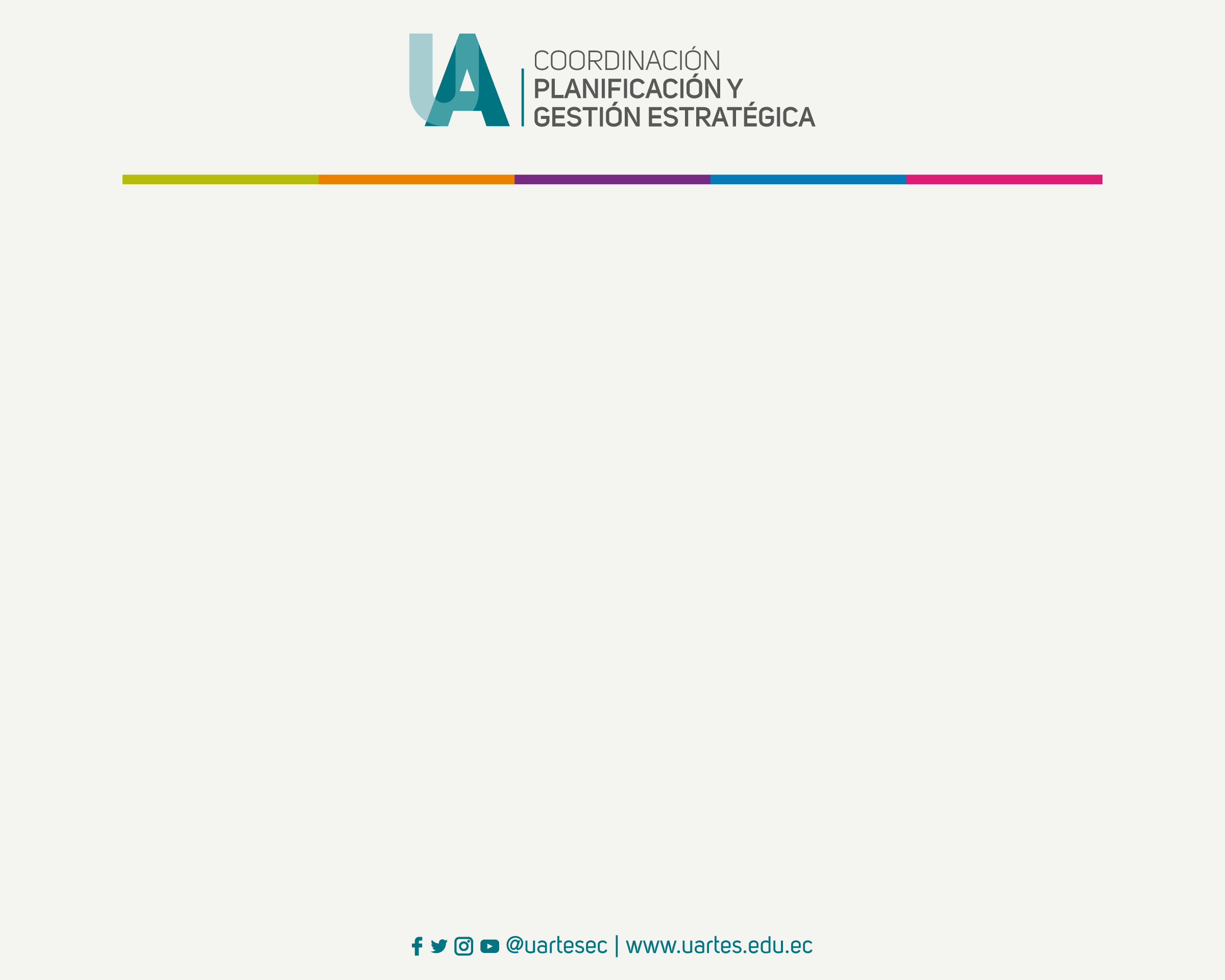 Circular Nro. UA-SAD-CPGE-2023-0016-CIR
Estimada Comunidad Docente
Conforme al Cronograma del Proceso de Evaluación Periódica Integral (PEPI), se comunica que la Etapa de impugnación de resultados se desarrollará entre el 15 al 19 de mayo del 2023.
Solicitamos gentilmente a los y las docentes que estén en desacuerdo con la calificación obtenida, presenten su solicitud de impugnación en el formato establecido en los  Lineamientos para la impugnación de calificación del Proceso de Evaluación de Desempeño del Personal Académico y de Apoyo Académico UArtes 2022B.
 Agradecemos su colaboración. Cualquier duda o comentario, por favor remitirla al correo:  planificacion.estrategica@uartes.edu.ec 
Atentamente
Coordinación de Planificación y Gestión Estratégica
Universidad de las Artes